Intro general a la Norma 19
Estrategias, enfoques e intervenciones claves
Prevención y respuesta a los riesgos de protección infantil

Cuidados alternativos protectores y adecuados 
Cuidado basado en la familia & unidad familiar 
Normas culturales locales, prácticas, legislación y política
¿Cuáles son las normas y prácticas culturales locales en torno al cuidado infantil?
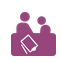 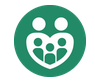 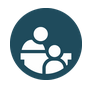 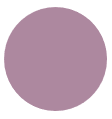 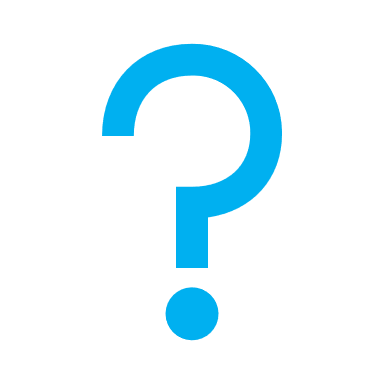 [Speaker Notes: Esta Norma es parte del tercer Bloque de Normas relacionadas con desarrollar estrategias, enfoques e intervenciones claves para prevenir y responder para la Protección de la niñez y adolescencia esbozados en el Pilar 2. Está estructurado en torno al modelo socioecológico y también está alineado con el paquete INSPIRE, cuando corresponde, y se basa en estrategias basadas en la evidencia para prevenir la violencia contra los NNA. De ahí el ICONO en la esquina. El paquete INSPIRE tiene un objetivo similar: estrategias basadas en evidencia para prevenir la violencia contra los NNA. Más información sobre las estrategias de INSPIRE en: http://inspire-strategies.org/ 

El objetivo de esta Norma es buscar cuidados alternativos protectores y adecuados de acuerdo con los derechos del NNA, sus necesidades específicas, sus deseos y su interés superior. 
Siempre se debe dar prioridad al cuidado basado en la familia, la unidad familiar y los arreglos de cuidado estable, porque el primer factor de protección en la vida de un NNA es una familia segura y cariñosa. 
Las normas culturales locales, las prácticas llevadas a cabo, la legislación y la política se tienen que tomar en cuenta. Las normas y prácticas culturales locales también pueden ayudar a identificar a los NNA que pueden estar en mayor riesgo de abandono o maltrato. Los NNA con discapacidades, por ejemplo, tienen 10 veces más probabilidades de ser colocados en un centro residencial que los que no tienen discapacidad (considere las minorías étnicas, los NNA nacidos fuera del matrimonio, los NNA LGBTQI, etc.). Necesitamos diseñar nuestros programas para prevenir el abandono y los riesgos para los niños. 

Tema de debate: ¿Cuáles son las normas y prácticas culturales locales en torno al cuidado infantil, en su contexto? ¿Conoce algún grupo de NNA que tenga más probabilidades de ser colocados en cuidado alternativo? ¿Por qué crees que sucede esto y qué crees que podría ayudar a prevenirlo? 

Esta Norma tiene vínculos muy fuertes con NNA no acompañados o separados; Fortalecimiento de los entornos familiares y de los cuidadores; y Gestión de casos.
Iconos: Se Alinea con las Estrategias INSPIRE : Padres, madres y cuidadores reciben apoyo + Respuesta de los servicios de atención y apoyo]
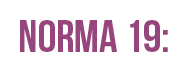 “Todos los NNA sin la protección y la atención adecuada deben recibir el cuidado alternativo de acuerdo a sus derechos, sus necesidades específicas, sus deseos y en el interés superior del niño/niña, priorizando el cuidado basado en la familia y en los acuerdos que proporcionen una atención estable.”
Cuidado alternativo basado en la familia -> opción preferida
Cuidado alternativo residencial -> último recurso 

Criterios de decision
visitas de seguimiento 
apoyo a los cuidadores y / o la familia 
(re) integración o alternativas de cuidado permanentes
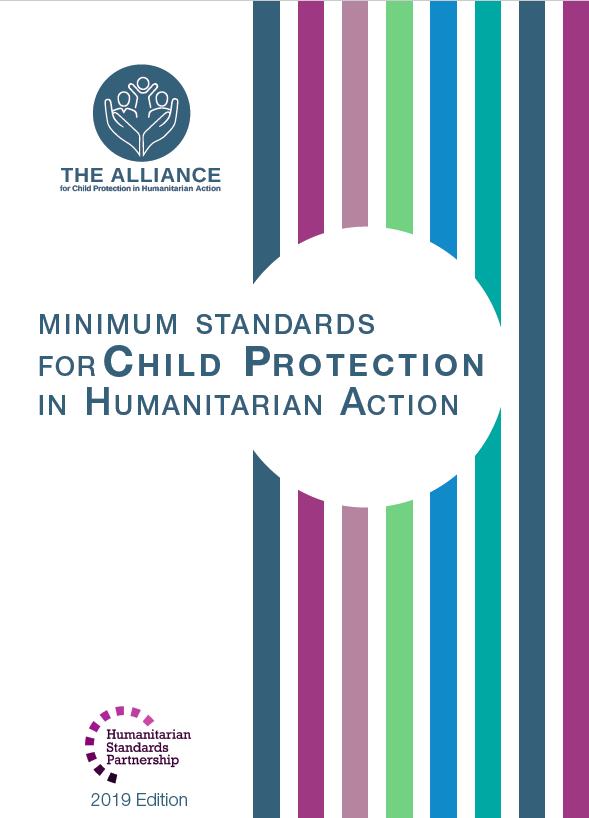 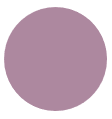 ¿Cuáles son los diferentes tipos de cuidados alternativos?
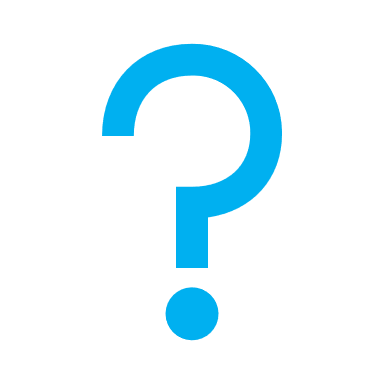 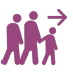 [Speaker Notes: La Norma 19 se lee exactamente así: “Todos los NNA sin la protección y la atención adecuada deben recibir el cuidado alternativo de acuerdo a sus derechos, sus necesidades específicas, sus deseos y en el interés superior del niño/niña, priorizando el cuidado basado en la familia y en los acuerdos que proporcionen una atención estable.”
 
Tema de debate: ¿Cuáles son los diferentes tipos de cuidados alternativos? 
Discuta con los participantes las formas locales y contextualizadas de cuidado alternativo. Si es necesario, puede complementar su respuesta con lo siguiente: 
-> En cada contexto, pueden estar disponibles varias opciones de cuidado alternativo. 
Cuidado alternativo basado en la familia (cuidado dentro de una familia que no es necesariamente la familia propria del NNA) -> la opción preferida para los NNA que necesitan cuidado alternativo. 
Cuidado por familiares (cuidado dentro de una familia relacionada o conocida por el niño) 
Familias de acogida (acogida del NNA arreglada a través del gobierno o una agencia de servicios sociales, en una institución, hogar grupal o tutor) -> nunca debe ser la única opción de cuidado alternativo y no debe reemplazar el apoyo prestado a las propias familias de los NNA
Cuidado alternativo residencial (refugios temporales, centros de cuidado provisional, hogares para grupos pequeños y cuidado institucional) -> opción de cuidado provisional alternativa durante el menor tiempo posible y como último recurso cuando se han explorado todas las opciones de cuidado alternativo basadas en la familia, o no son posibles o no están disponibles. Se debe hacer todo lo posible para minimizar una "cultura institucional“
vida independiente supervisada (especialmente pertinente para adolescentes)
Para los NNA que son refugiados, desplazados internos o migrantes, se puede lograr este cuidado alternativo conectando al NNA con personas de su comunidad de origen que también se encuentren en el nuevo país o en la ubicación de acogida [ icono de desplazamiento]

El cuidado alternativo solo debe considerarse cuando el fortalecimiento familiar y el apoyo a la familia han fallado. ¡Primero se debe considerar fortalecer el entorno familiar y de cuidado! El cuidado alternativo puede ser la mejor y más segura opción para un NNA que está en riesgo dentro de su familia. El cuidado alternativo siempre se considera temporal, mientras se considere otras opciones. Se deben de pensar en opciones a más largo plazo para los NNA, como ser devueltos a su familia o adopción doméstica. 

Los actores encargados de la Protección de la niñez y adolescencia deben elegir las opciones basándose en lo siguiente:
El interés superior de cada NNA, incluidas las consideraciones de seguridad;
Las elecciones y los deseos individuales del niño o la niña, la edad, el nivel de madurez, las relaciones, la escolaridad, el idioma, la religión y la cultura;
Las tradiciones de cuidado de la comunidad;
El marco legal; y
 Los principios de necesidad e idoneidad. (¿Es el cuidado alternativo absolutamente necesario? Si es así, ¿qué opción es la más adecuada?)

Los gestores de casos que trabajan en el cuidado alternativo deben estar capacitados para tomar decisiones sobre las opciones de acogida alternativa, incluidas las fortalezas y debilidades de cada tipo de opción de cuidado. Ninguna forma de cuidado alternativo debe alentar la separación familiar.

Una vez que se haya encontrado la mejor opción de cuidado y se haya considerado el interés superior del niño, de conformidad con la legislación nacional, los NNA bajo cuidado deben recibir visitas de seguimiento para monitorear su protección y bienestar. 
Los cuidadores y / o la familia deben recibir el apoyo adecuado para cuidar a los NNA. Los trabajadores sociales deben evaluar si la (re) integración en su familia o comunidad está en el interés superior del NNA. Si la reunificación familiar es imposible o no es lo mejor para el NNA, considere opciones alternativas de cuidado a largo plazo. 
La adopción internacional no debe considerarse durante las situaciones de emergencias y no se debe considerar la adopción hasta que se demuestre que un NNA es elegible para la adopción (es decir, que no tiene padres biológicos vivos o familiares que estén dispuestos o puedan cuidar de él, incluso con apoyo).]
¿Por qué el cuidado residencial es perjudicial para los niños?
Desarrollo físico, mental y emocional de los NNA
Proyecto de Intervención Temprana de Bucarest (BEIP)
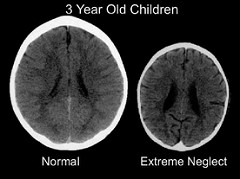 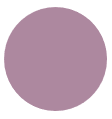 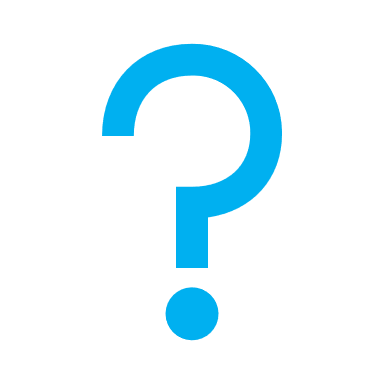 ¿Cómo nos aseguramos de que el cuidado residencial sea temporal?
[Speaker Notes: Décadas de investigación han demostrado que el cuidado residencial, especialmente en aquellas instituciones a gran escala o el cuidado residencial que sigue una naturaleza institucional, es extremadamente dañino para el desarrollo físico, mental y emocional de un NNA; por eso recomendamos que se considere primero el cuidado basado en la familia. 

El Proyecto de Intervención Temprana de Bucarest (BEIP) comenzó en el 2000 como un ensayo controlado aleatorio que comparaba a los NN en instituciones de acogida con los de familias de acogida. Todos los NNA habían sido abandonados alrededor del momento del nacimiento y colocados en una de las seis instituciones para NN pequeños en Bucarest, Rumania (Zeanah, et al., 2003). Se trata de un estudio longitudinal en el que los NNA siguen siendo seguidos periódicamente hasta la edad adulta. Se siguió a 136 NN, cuya la mitad fue asignada al azar a hogares de acogida de alta calidad y la otra mitad permaneció en cuidado institucional. Los NN fueron seguidos hasta los ocho años. Compararon a los NN en cuidado institucional, los colocados en familias de acogida y los que nunca habían sido institucionalizados. 

Resultados clave: 
La atención institucional conduce a profundos déficits y retrasos en el desarrollo cognitivo y socioemocional y un mayor riesgo de trastornos psiquiátricos y deterioro de la actividad cerebral. 
Cuando un niño viniendo de cuidado residencial se integra en un entorno familiar (familia de acogida) antes de los dos años de edad, hay un desarrollo cognitivo y emocional más notable que los niños que permanecen en cuidado residencial. 
Por cada tres meses que un NN está en una institución, pierde un mes de desarrollo. 
En algunas áreas, ocho años después, los NN en familias de acogida se parecían mucho a los NN que nunca habían sido institucionalizados. 

Para obtener más información sobre el estudio y los artículos publicados: http://www.bucharestearlyinterventionproject.org/BEIP-Publications.html

Foto: Si bien este es un ejemplo extremo, este es un escáner cerebral de un niño de tres años en cuidado institucional en Rumania, en comparación con un niño rumano promedio de 3 años que creció en su familia. Las áreas del cerebro que no se utilizan no se desarrollan. Si bien notamos el tamaño del cerebro, los neurocientíficos también se centran en cuánta más materia negra hay en el niño descuidado. 

Si hay tiempo suficiente: Tema de debate: ¿Cómo nos aseguramos de que el cuidado residencial sea temporal? ¿Qué podemos hacer en nuestra programación y planificación para garantizar que esto suceda?]